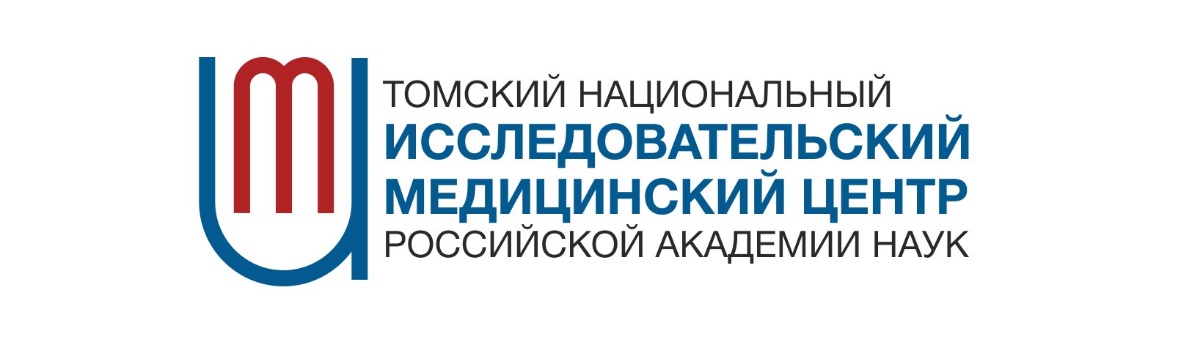 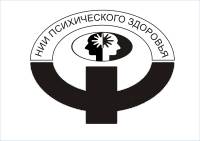 ПЕРИФЕРИЧЕСКИЕ ИММУННЫЕ ПОКАЗАТЕЛИ ПРИ ИДИОПАТИЧЕСКОЙ БОЛЕЗНИ ПАРКИНСОНА
Жанаева С.Я., Альперина Е.Л., Дземидович С.С., Идова Г.В.
1Научно-исследовательский институт нейронаук и медицины, Новосибирск, Россия
Введение
Результаты и обсуждение
В последние годы появилось множество работ, показывающих, что при болезни Паркинсона (БП), характеризующейся гибелью дофаминовых (ДА) нейронов, развивается системное иммунное воспаление, которое затрагивает центральную и периферическую нервную систему, кишечник и кровь, причем эти процессы взаимосвязаны и вносят значимый вклад, как в индукцию, так и прогрессирование БП [1]. Высказываются предположения, что воздействуя на периферическую составляющую воспалительного процесса, можно повлиять и на течение нейровоспаления и выраженность, и скорость деструкции ДА нейронов. Вместе с тем, сведения литературы об изменении функциональной активности иммунной системы в периферической крови достаточно противоречивы. Это, вероятно, связано с тем, что развитие иммунновоспаления носит динамический характер, а также с клиническими проявления БП - стадией, возрастом, полом и национальностью пациентов, принимаемыми ими лекарствами и т.д.
Исследование состава МНК показало, что у пациентов с БП II стадии снижено содержание CD3+ Т-лимфоцитов в периферической крови по сравнению со здоровым контролем (p<0.05), при этом различий в содержании субпопуляций Т-лимфоцитов (Th, T цитотоксических клеток, Т-регуляторных клеток Treg) не выявлено. 
Выявлено значимое, более чем в 3 раза, увеличение содержания CD19+CD25+ В-регуляторных клеток в группе пациентов БП по сравнению со здоровыми лицами (p<0.01), которое происходило в основном за счет показателей у женщин с БП (p<0.001), у мужчин с БП отмечена только тенденция к увеличению В-regs клеток. Установлена отрицательная зависимость между процентным содержанием В-клеток и показателями шкалы UPDRS, отражающей тяжесть заболевания, что позволяет сделать заключение о содержании В-клеток как о предикторе прогрессирования БП. 
При оценке спонтанной продукции провоспалительных цитокинов клетками периферической крови у пациентов с БП обнаружено увеличение продукции IFNγ и IL-17A, которое имело место только на II стадии по сравнению со здоровыми лицами, выработка IFNγ была выше по сравнению со здоровыми и пациентами III стадии. Продукция противовоспалительных цитокинов IL-4 и IL-10 не изменялась ни на одной из исследуемых стадий заболевания. 










Рис. 1. Спонтанная продукция цитокинов клетками периферической крови (M±m). *p<0,05; **p<0,01 по сравнению со здоровыми; #p<0,01 по сравнению с пациентами с III стадией БП

Стимулированная митогенами продукция цитокинов была выше, чем спонтанная во всех исследованных группах (Рис. 2). На III стадии заболевания отмечалась снижение выработки IFNγ в сравнении со здоровыми лицами. 










Рис. 2. Стимулированная митогенами продукция цитокинов клетками периферической крови (M±m). *p<0,05 по сравнению с пациентами с III стадией БП
Цель исследования
Целью настоящего исследования был проведение анализа субпопуляционного состава иммунокомпетентных клеток периферической крови и их способности клеток к спонтанной и митогенстимулированной продукции цитокинов, что является важным для понимания молекулярных основ развития БП, выяснение прогноза его развития, выделения биомаркеров тяжести заболевания
Методы
В исследование были включены 44 пациента с БП с II и III стадией (18 мужчин и 26 женщин) в возрасте от 48 до 77 лет, наблюдавшиеся в А1 клинике НИИ нейронаук и медицины (Новосибирск) и 26 здоровых лиц близкого возраста в качестве контрольной группы. Верификацию БП проводили в соответствии с диагностическими критериями Банка мозга Великобритании (UK Brain Bank, 1992). Тяжесть БП оценивали по унифицированной шкале MDS-UPDRS, моторных нарушений – по 3-ей части (UPDRS - part III). Стадию БП устанавливали по модифицированной шкале Хена и Яра  (1967). Все пациенты получали  стандартную DA терапию. 
Субпопуляционный состав мононуклеарных клеток (МНК), экспрессию на них TLRs рецепторов и уровень секреции цитокинов оценивали в периферической крови в фазе “ON” (после приема пациентами DA препаратов). Исследование популяций клеток проводили на проточном цитофлуориметре «FACS CANTOTM II» (Becton Dickinson, USA) с использованием многоэтапного гейтирования с использованием моноклональных антител (производстваBD PharmingenTM, USA). 
Для оценки способности клеток цельной крови к спонтанной и индуцированной митогенами продукции цитокинов in vitro кровь инкубировали в течение 24 часов при 37°С с и без митогенов. Концентрации провоспалительных (ИФНγ, ИЛ-6, ИЛ-17А) и противовоспалительных (ИЛ-4, ИЛ-10) цитокинов определяли методом мультиплексного анализа с использованием наборов Human Cytokine/Chemokine (Millipore, USA) с помощью анализатора белков и нуклеиновых кислот Milliplex Luminex 200 (Merk Millipore, Германия). Полученные данные анализировали с помощью статистических программ SPSS версия 23.0 и Statistica10.
Таблица 1. Субпопуляционный состав клеток у пациентов на разных  стадиях  болезни Паркинсона (БП)   (M±m)
Заключение
Таким образом, обнаружены различия клеточно-молекулярных иммунных показателей в зависимости от стадии развития БП. II стадия БП характеризовалась снижением количества CD3+Т-клеток и повышением продукции спонтанных провоспалительных цитокинов IFNγ и IL-17A, тогда как на III стадии наблюдалось снижение продукции индуцированного митогенами IFNγ. CD19+CD25+Вreg, участвующие в иммунных и воспалительных реакциях, повышались не зависимо от стадии.
Библиографический список
Williams GP, Schonhoff AM, Sette A, Lindestam Arlehamn CS. Central and Peripheral Inflammation: Connecting the Immune Responses of Parkinson's Disease. J Parkinsons Dis. 2022;12(s1):S129-S136. doi: 10.3233/JPD-223241.
#p=0.08; ##p=0.1; *p<0.05; **p<0.01
Работа выполнена в рамках гранта РФФИ  №18-015-00226 и программы ФНИ 122042700001-9